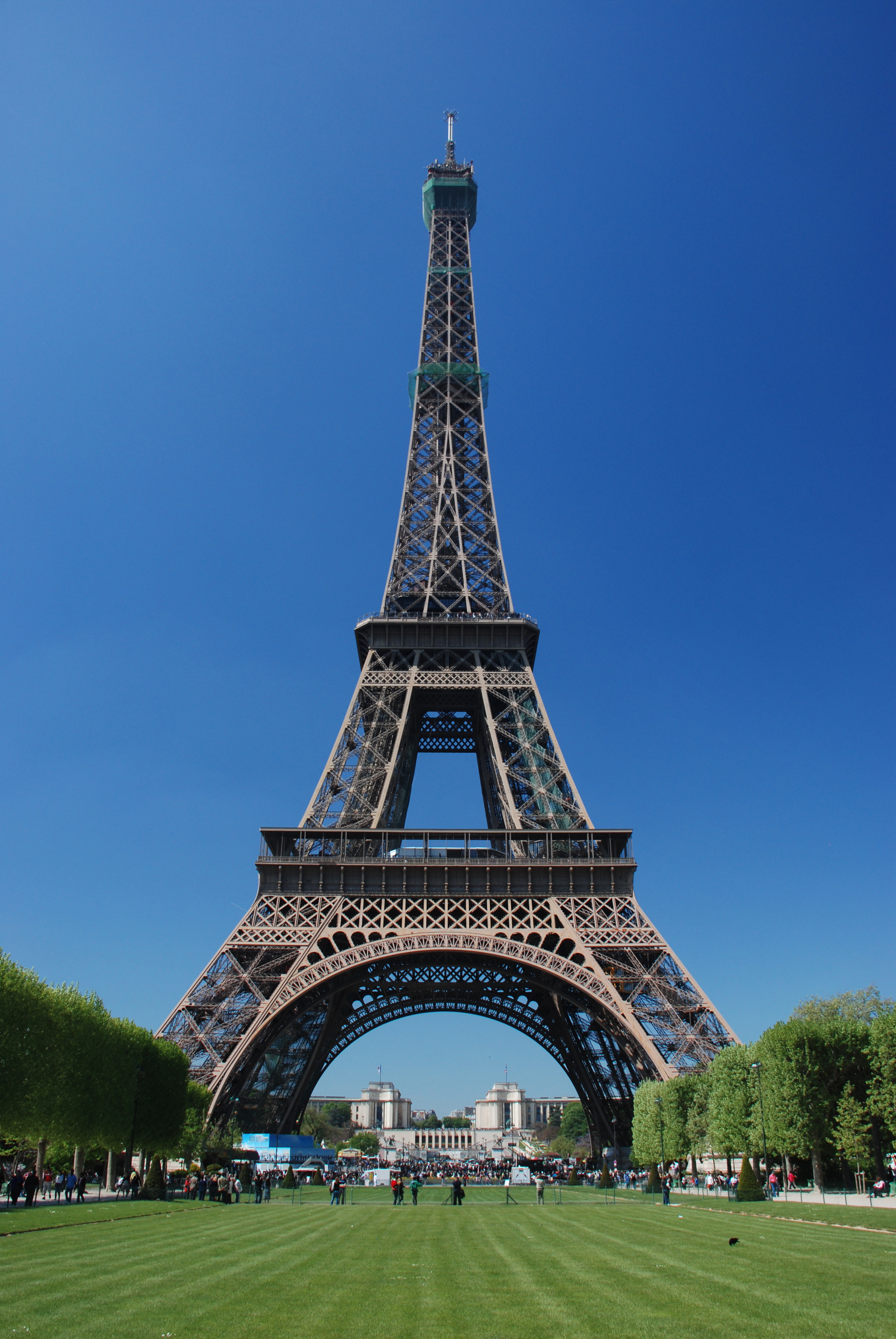 Niveau Intermédiaire
Cours de Français
Aula 4
Esta Foto de Autor Desconhecido está licenciado em CC BY-SA
Cours de Français – Niveau Intermédiaire
Les pronoms personnels COD
Aula 4
Cours de Français – Niveau Intermédiaire
Un pronom personnel COD est un pron. personnel qui remplace un COD
Il se place devant le verbe.
Il précise sur qui ou sur quoi porte l’action et répond à la question : « Qui ? » ou  « Quoi ? ».
Aula 4
Cours de Français – Niveau Intermédiaire
Aula 4
Cours de Français – Niveau Intermédiaire
Aula 4
Le pronom COD est utilisé seulement quand le nom est précédé d’un article défini, d’un adjectif possessif ou d’un adjectif démonstratif.
Cours de Français – Niveau Intermédiaire
Aula 4
Cours de Français – Niveau Intermédiaire
Souvent, avec les verbes qui expriment les goûts (aimer, adorer, détester, etc.), on ne peut pas utiliser les pronoms COD pour des choses :
J’aime le chocolat ! Je l’aime ! J’aime ça !
Aula 4
Cours de Français – Niveau Intermédiaire
Mon frère m’a parlé de toi. Il …….admire beaucoup. 
 Ma mère m’a acheté le blouson de mes rêves. Je ……. mets tout le temps. 
N’oubliez pas de penser à moi ! Vous …….préviendrez à temps.
 Tu lui as montré ta leçon ? Il te …….a expliquée ? 
 Ils ont vu le modèle que j’ai proposé. Ils …….ont tous choisi. 
Je rentrerai avec mes camarades. Je te ……. présenterai.
Aula 4
Cours de Français – Niveau Intermédiaire
Mon frère m’a parlé de toi. Il t’admire beaucoup. 
 Ma mère m’a acheté le blouson de mes rêves. Je le mets tout le temps. 
N’oubliez pas de penser à moi ! Vous en préviendrez à temps.
 Tu lui as montré ta leçon ? Il te l’a expliquée ? 
 Ils ont vu le modèle que j’ai proposé. Ils l’ont tous choisi. 
Je rentrerai avec mes camarades. Je te les présenterai.
Aula 4